Secretaría de Desarrollo Institucional
Dirección de Planeación Institucional
Guía de aplicación del Sistema de Gestión de Calidad de la Universidad Veracruzana
(SGCUV)
7 de Diciembre de 2018
Orden del día
Presentación
	Dra. Laura E. Martínez Márquez
Explicación de la Guía (1ª Parte)
	Ricardo Hernández Laines
	
          RECESO

Explicación de la Guía (2ª Parte)
	Ricardo Hernández Laines
Sesión de preguntas y respuestas
PTE 2017-2021
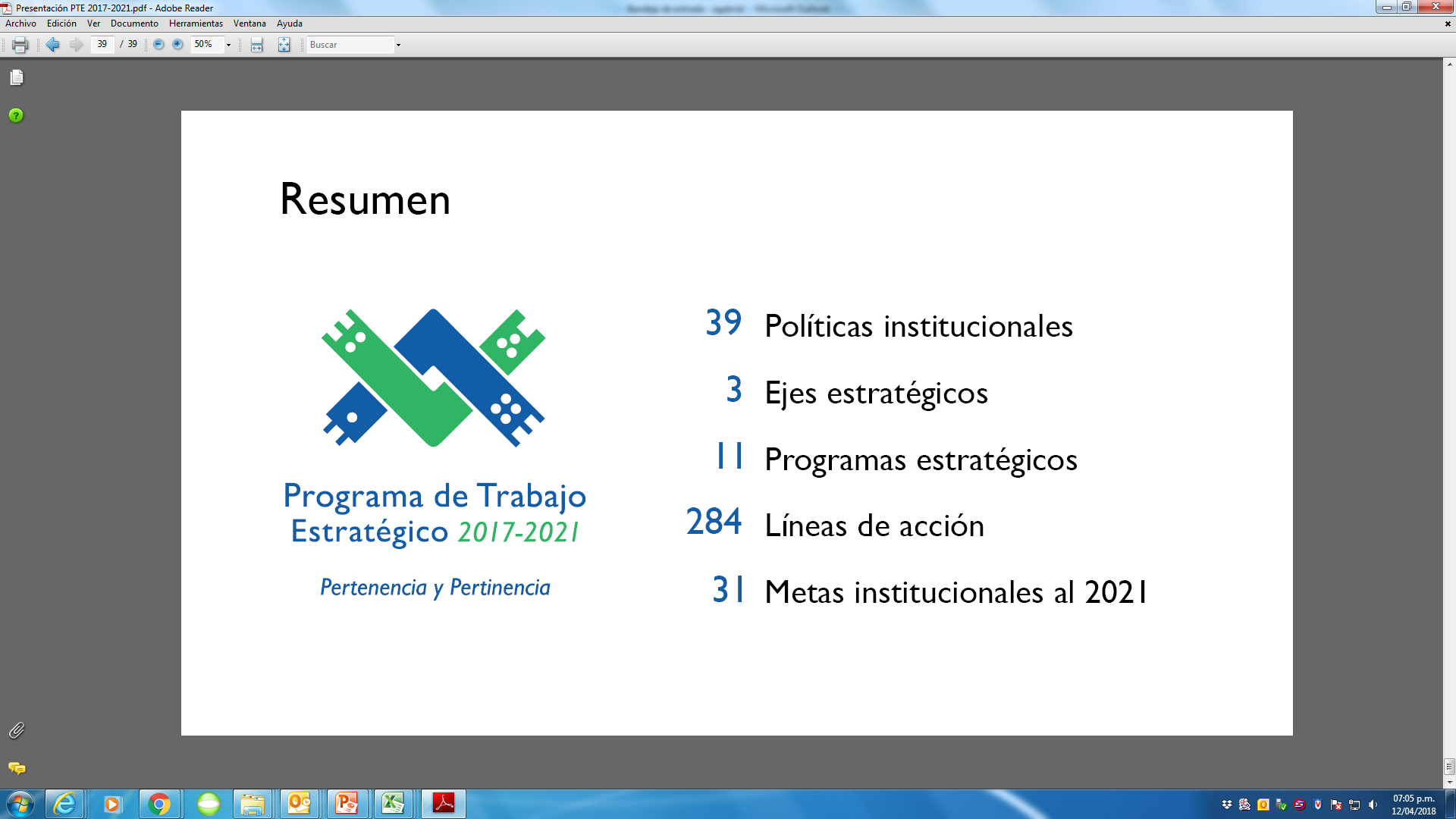 Eje III. Gestión y gobierno
Programa 9. Gobernanza universitaria

Metas institucionales:

III.2 Se cuenta con un sistema de gestión de calidad certificado, que integra los procesos estratégicos institucionales.

III.4 Se cuenta con la acreditación externa de las funciones institucionales de gestión.
Antecedentes
2001. Inicia la certificación de los procesos estratégicos institucionales con base en los requisitos de la Norma ISO 9001:2000.

2010. Continúan los trabajos de certificación y recertificación con la transición a la Norma ISO 9001:2008.

2018. Con la Norma ISO 9001 en su versión 2015, se reinició el proceso de certificación bajo el enfoque sistémico, integrando los procesos a certificar en el SGCUV.
Guía de aplicación del SGCUV
Esfuerzo conjunto de las Secretarías Académica, de Administración y Finanzas, y de Desarrollo Institucional.
Visión sistémica de la calidad orientada al servicio de nuestros usuarios desde los procesos adjetivos (SGCUV).
Transición de la mayoría de los procesos certificados con la norma ISO 9001:2008 a 9001:2015, conservando el conocimiento adquirido (documentación existente).
Objetivo
Orientar la aplicación de los procesos del Sistema de Gestión de la Calidad de la Universidad Veracruzana (SGCUV), asegurando el cumplimiento de los requisitos de la Norma ISO 9001:2015 y lo establecido en el marco normativo institucional.
Alcance
Aplica a los procesos que integran el SGCUV y forman parte de las funciones sustantivas y adjetivas de la Universidad Veracruzana (UV).
Liderazgo y compromiso
Política de la calidad
Se define a partir de la Misión y Visión institucionales.

Todos los que participamos en el Sistema de Gestión de la Calidad de la Universidad Veracruzana estamos comprometidos a desempeñar nuestras actividades, dentro del marco normativo institucional con ética, responsabilidad,  profesionalismo y competencia, con el propósito de  mejorar e innovar la gestión de los procesos académicos, administrativos-financieros y de desarrollo institucional que permitan asegurar la calidad de los servicios que se proporcionan a la comunidad universitaria y a la sociedad en general, con liderazgo en la educación superior.
¿Cómo cumplir con la Política de la calidad?
Objetivos de la calidad
Diversificar y actualizar la oferta educativa con calidad, equidad, eficacia, eficiencia y pertinencia, para el desarrollo regional y nacional, considerando las diversas modalidades de enseñanza y haciendo uso de las tecnologías de información y comunicación en el aprendizaje; garantizando el reconocimiento de calidad en todos sus programas educativos por organismos evaluadores y acreditadores nacionales y en su caso, de alcance internacional (PTE 2017-2021, Eje I, Programa 1).
¿Cómo cumplir con la Política de la calidad?
Objetivos de la calidad
Modernizar el gobierno y la gestión institucional con responsabilidad social, articulando las funciones sustantivas y administrativas; incluyendo marcos normativos, jurídicos, procesos integrales alineados y armonizados, con flexibilidad de los procesos académicos y administrativos certificados; y atendiendo las necesidades y expectativas del usuario; garantizando la transparencia y la rendición de cuentas (PTE 2017-2021, Eje III, Programa 9).
Cronograma